Risk control Based trust of deep learning models forRemote sensing applications
Protim Bhattacharjee1*, Shriya Bhatija2  and Peter Jung1
1Institute of Optical Sensor Systems (OS), German Aerospace Center (DLR)
2Technical University of Munich (TUM)
*protim.bhattacharjee@dlr.de
1
P. Bhattacharjee, DLR-OS, 12.06.2024
Motivation
AI being integrated into safety- and welfare- critical data analysis pipelines
Promotes the need of trust on AI inference
Methods such as ensemble learning, temperature scaling only consider the training and validation
Uncertainty during inference or deployment?
Characteristics of inference time uncertainty:
Set outputs (tolerance regions) instead of pointwise outputs; cardinality reflecting uncertainty
Usage of user defined risks and tolerances
Interpretable
potentially different from training loss/metric function
Methods with provable statistical distribution free finite sample guarantee:
Conformal prediction
Risk based control
2
P. Bhattacharjee, DLR-OS, 12.06.2024
Risk Control
3
P. Bhattacharjee, DLR-OS, 12.06.2024
Application: Multi-label classification
BigEarthNet1: Sentinel images with 43 classes
1
1
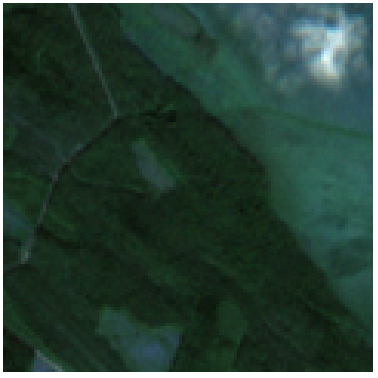 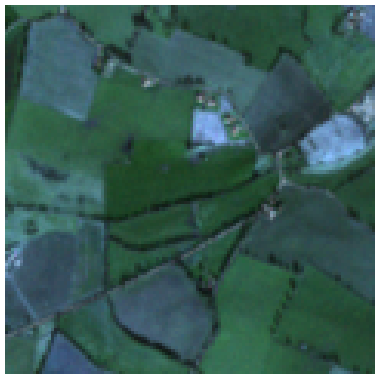 Two classes:

Non-irrigated arable land
Pasture
Four classes:

Coniferous forest
Mixed forest
Peatbogs
Transitional woodland/shrub
4
1G. Sumbul, M. Charfuelan, B. Demir, V. Markl, "BigEarthNet: A Large-Scale Benchmark Archive for Remote Sensing Image Understanding", IEEE International Geoscience and Remote Sensing Symposium, pp. 5901-5904, Yokohama, Japan, 2019, https://doi.org/10.1109/IGARSS.2019.8900532
P. Bhattacharjee, DLR-OS, 12.06.2024
Method 1: Upper confidence bound (UCB)2
2
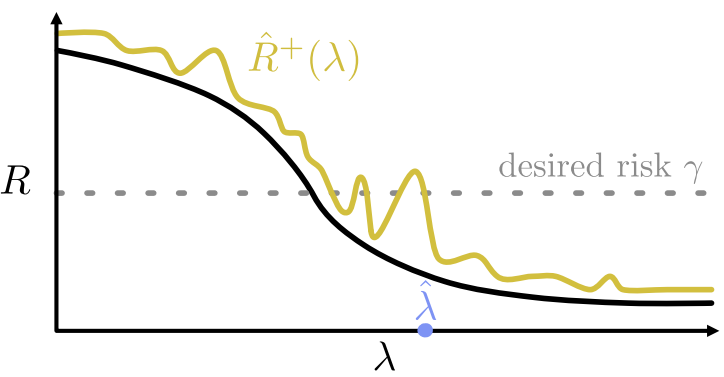 5
2S. Bates, A. N. Angelopoulos, L. Lei, J. Malik, and M. Jordan, “Distribution-free, Risk-controlling Prediction Sets,” J. ACM, vol. 6, no. 43, 2021, https://doi.org/10.1145/3478535
P. Bhattacharjee, DLR-OS, 12.06.2024
Method 1: Upper confidence bound (UCB)2
Histogram for risk calculated on validation set
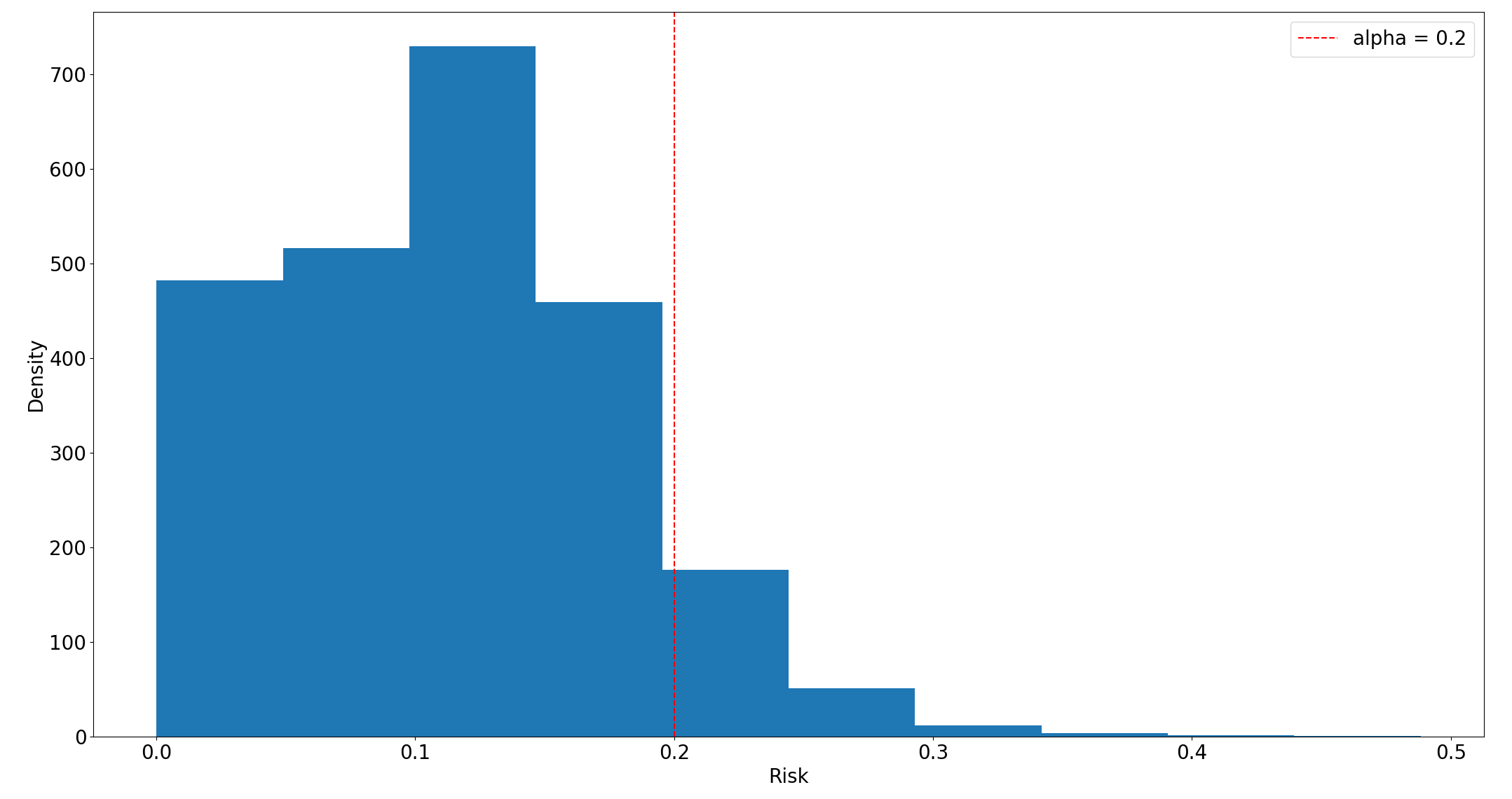 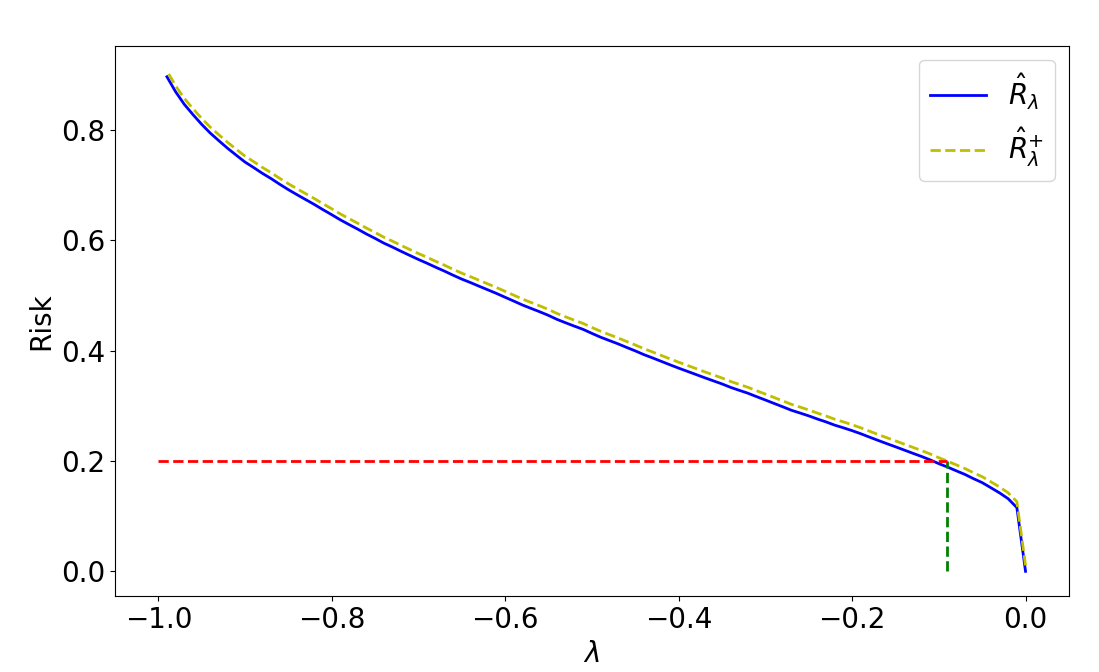 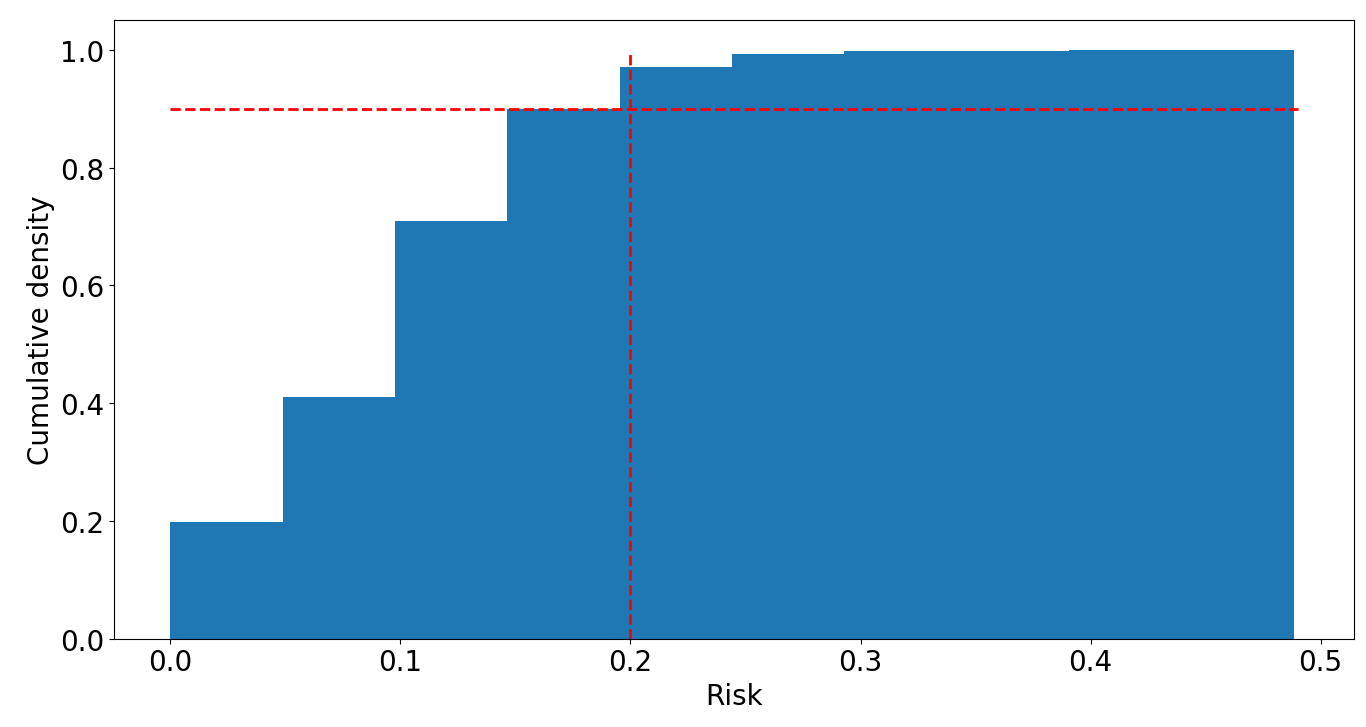 0.9
6
P. Bhattacharjee, DLR-OS, 12.06.2024
Method 1 Application: Multi-label classification with FNR control
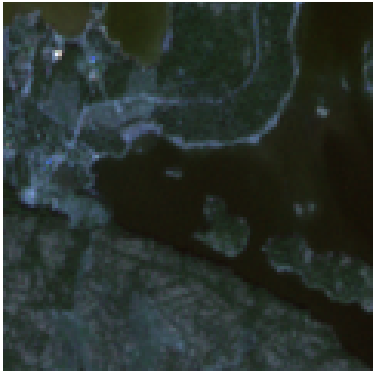 1
True Labels: [‘Bare rock’, ‘Mixed forest’, ‘Sea and ocean’, ‘Transitional woodland/shrub’]

Original predictions: [‘Broad-leaved forest’, ‘Coniferous forest’, ‘Mixed forest’, ‘Land principally occupied by agriculture, with significant areas of natural vegetation’] Missed predictions: ‘Bare rock’, ‘Sea and ocean’, ‘Transitional woodland/shrub’

After risk control: [‘Broad-leaved forest’, ‘Coniferous forest’, ‘Land principally occupied by agriculture, with significant areas of natural vegetation’, ‘Mixed forest’, ‘Olive groves’, ‘Sea and ocean’, ‘Transitional woodland/shrub’, ‘Water bodies’] Missed predictions: ‘Bare rock’
7
P. Bhattacharjee, DLR-OS, 12.06.2024
Method 2: Learn then test (LTT)3
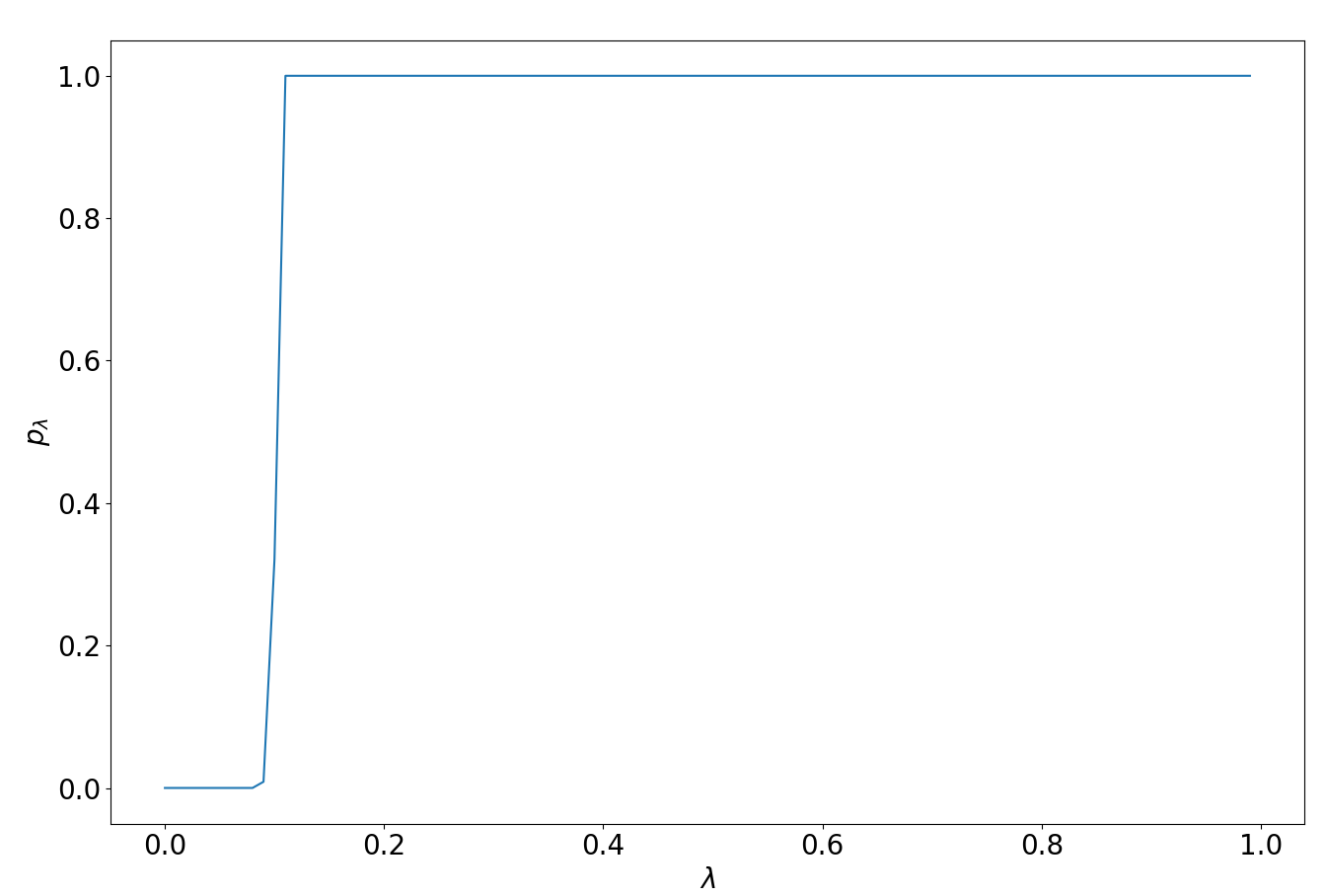 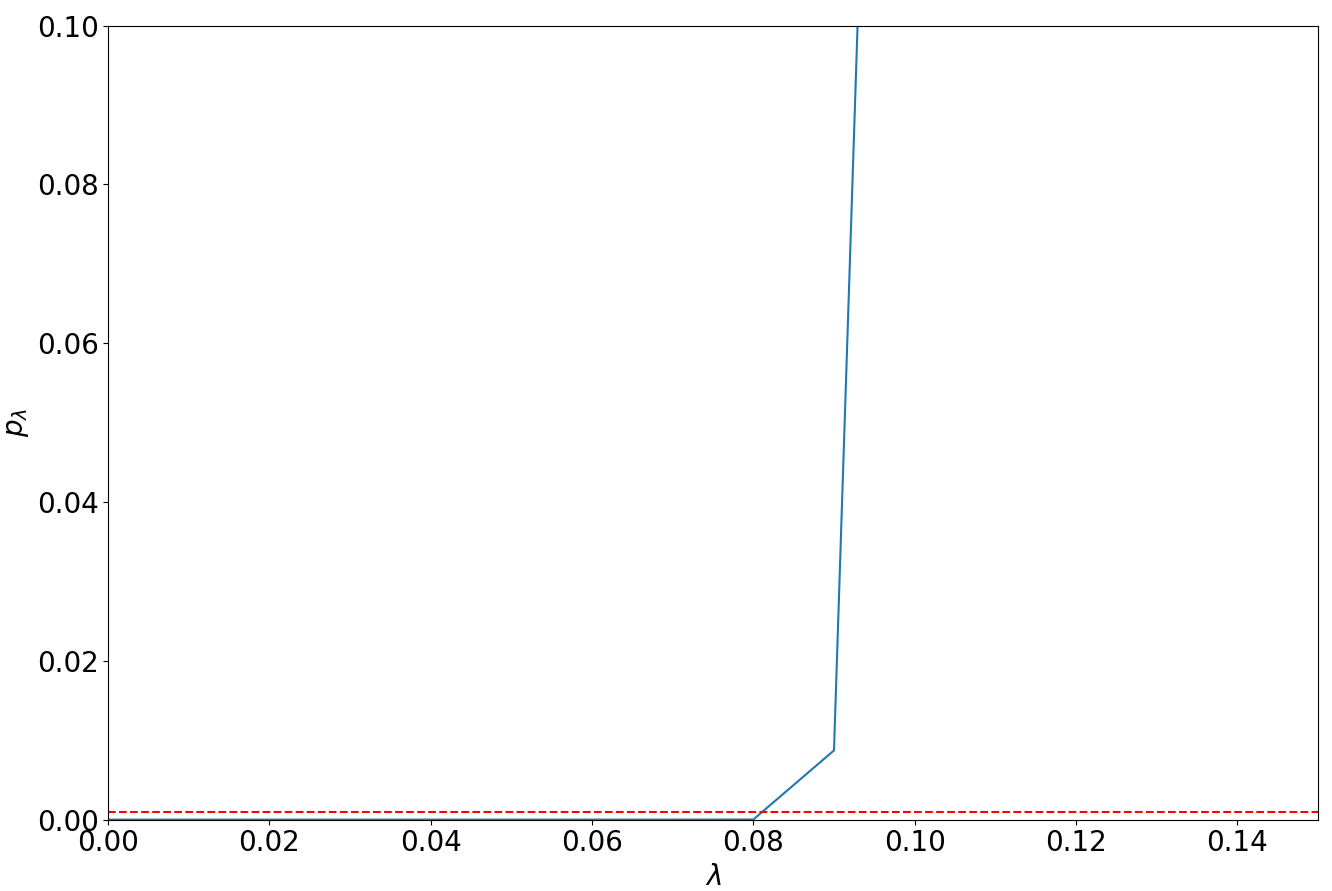 8
3A. N. Angelopoulos, S. Bates, E. J. Candès, M. I. Jordan, L. Lei, “Learn then test: Calibrating predictive algorithms to achieve risk control,” 2021,  arXiv:2110.01052v5
P. Bhattacharjee, DLR-OS, 12.06.2024
Method 2: Learn then test (LTT)3: FDR
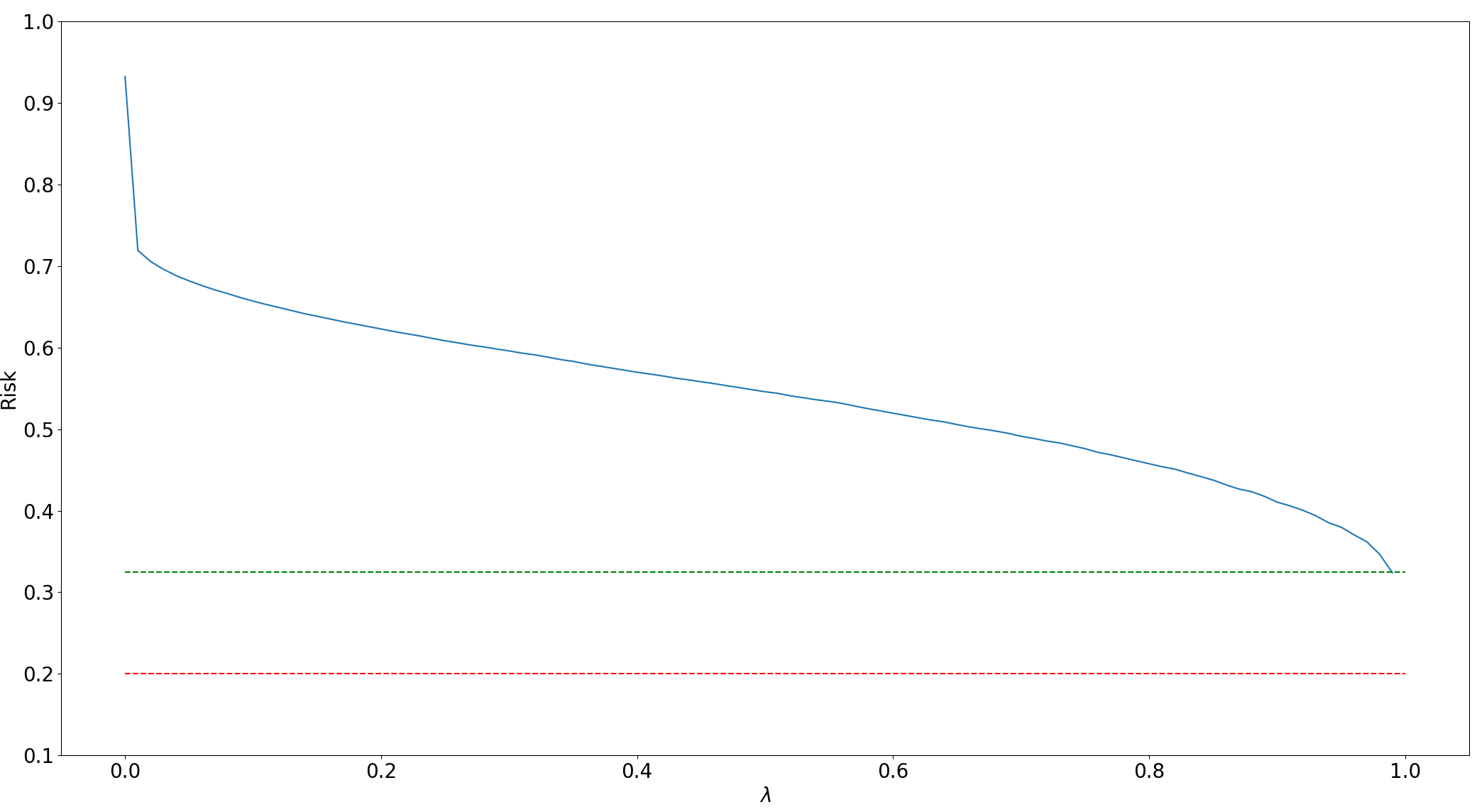 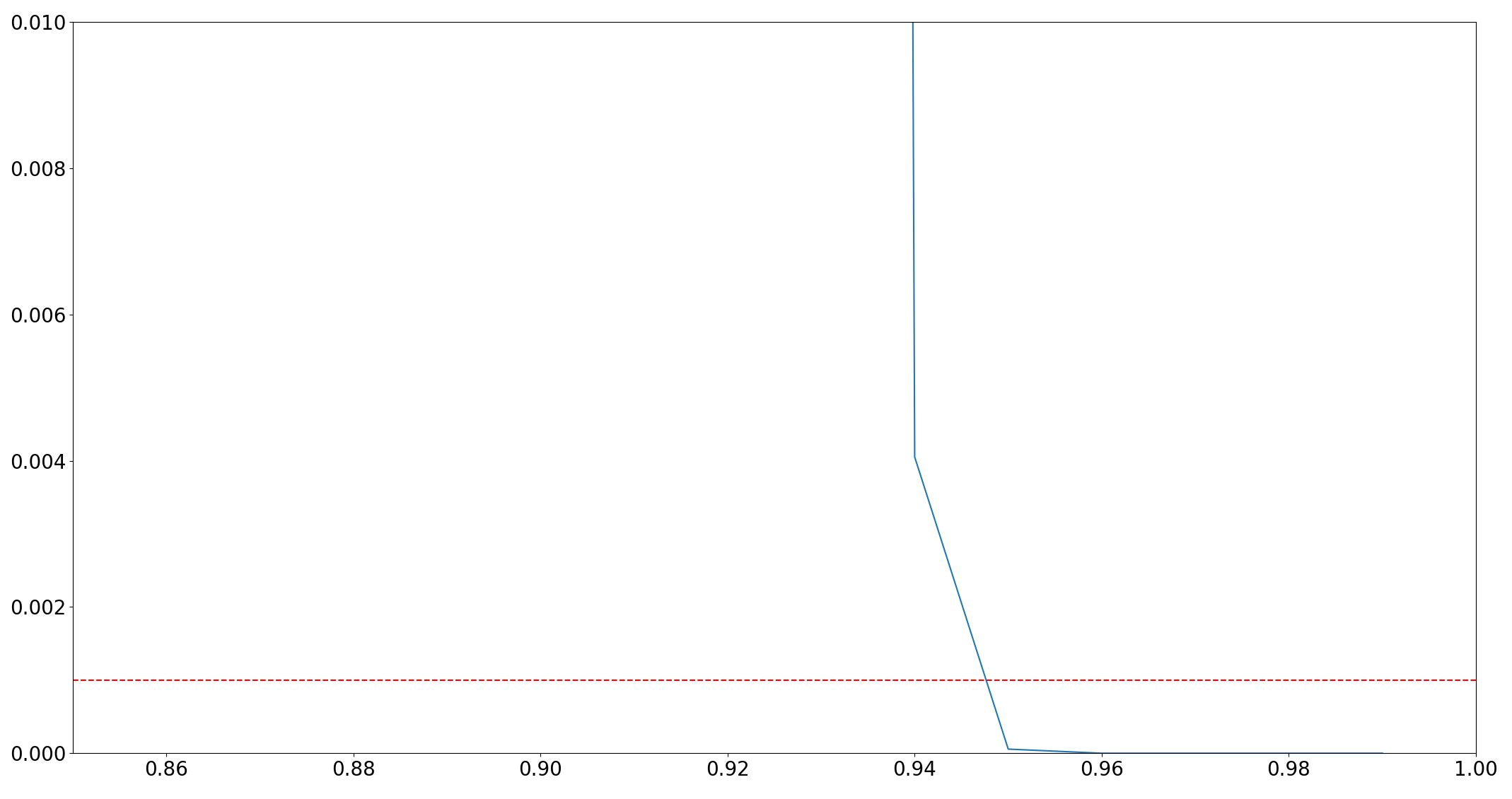 9
P. Bhattacharjee, DLR-OS, 12.06.2024
Method 2 Application: Multi-label classification with FDR control
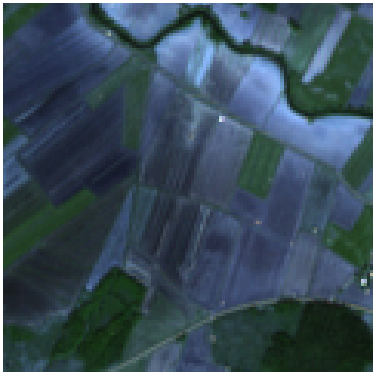 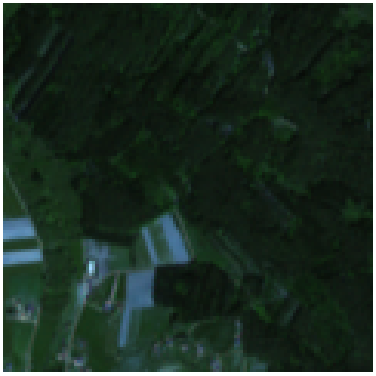 1
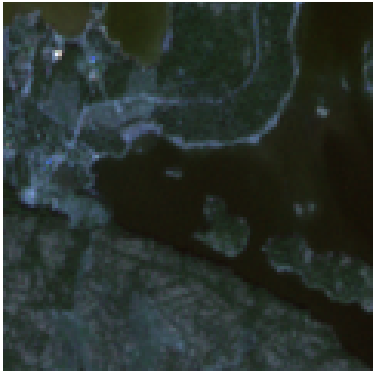 1
1
True labels: [‘Coniferous forest’, ‘Non-irrigated arable land’]

Original Predictions: [‘Non-irrigated arable land’, False positives: ‘Broad-leaved forest’, ‘Complex cultivation patterns’, ‘Discontinuous urban fabric’, ‘Land principally occupied by agriculture, with significant areas of natural vegetation’, ‘Pastures’]

After risk control: [‘Non-irrigated arable land’], False positives: []
True Labels: [‘Bare rock’, ‘Mixed forest’, ‘Sea and ocean’, ‘Transitional woodland/shrub’]

Original predictions: [‘Mixed forest’, False positives: ‘Broad-leaved forest’, ‘Coniferous forest’, ‘Land principally occupied by agriculture, with significant areas of natural vegetation’]

After risk control: [], False positives: []
True labels: [‘Broad-leaved forest’, ‘Coniferous forest’, ‘Discontinuous urban fabric’, ‘Mixed forest’, 'Non-irrigated arable land’]

Original Predictions: [‘Coniferous forest’, ‘Mixed forest’, 
False positives: ‘Transitional woodland/shrub’]

After risk control: [‘Coniferous forest’] False positives: []
10
P. Bhattacharjee, DLR-OS, 12.06.2024
Conclusion
Trust in AI systems with provable distribution free finite sample statistical guarantees
Compute friendly method for controlling user defined risk and tolerance
Access to training data not required, calibration and test should be from same distribution
easy extension to covariate shift/ noisy scenarios.
Risks can be single or compound
Marginal coverage guarantees were presented, moving forward: Class-conditional guarantees
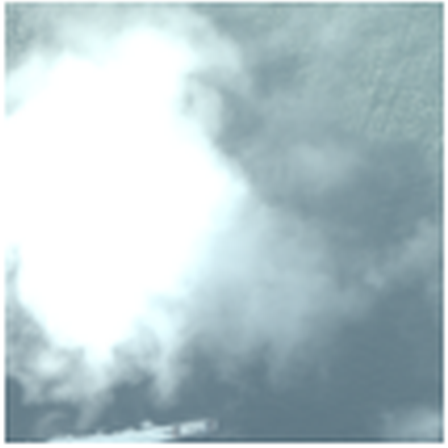 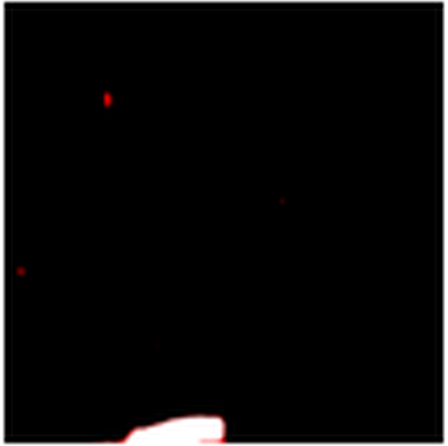 11
P. Bhattacharjee, DLR-OS, 12.06.2024